NeRF与人体重建
汇报人：余斐然
2023/8/16
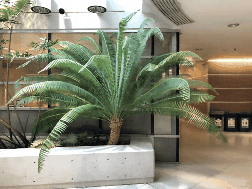 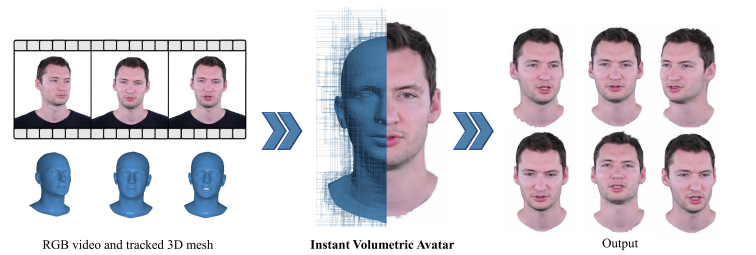 目录
体渲染(Volume Rendering)
NeRF 
Instant-NGP
NeRF在人体重建的应用
体渲染(Volume Rendering)
原本用于渲染半透明材质，如烟、云、玉等
由Nelson Max于1995年提出的近似模型
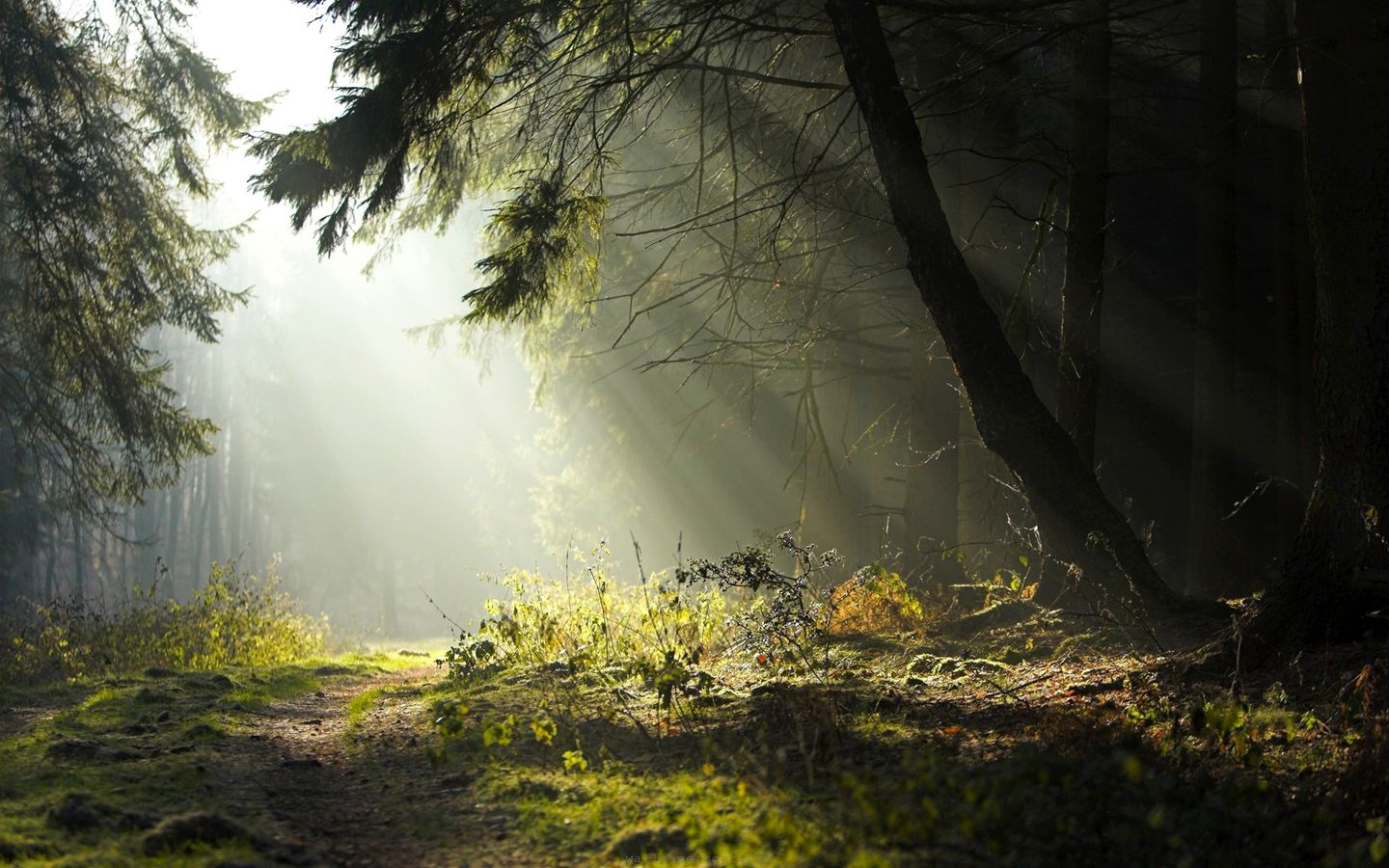 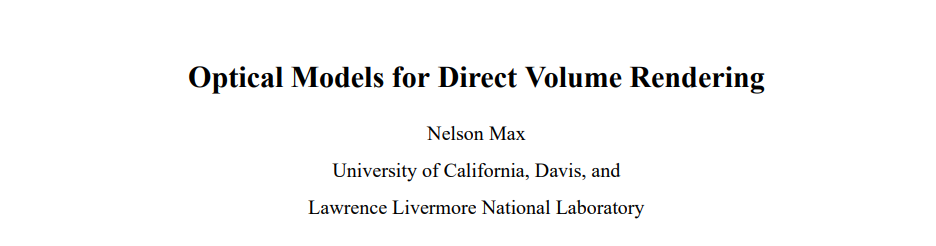 体渲染(Volume Rendering)原理
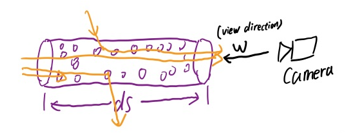 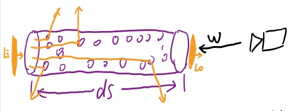 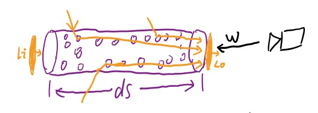 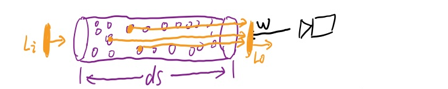 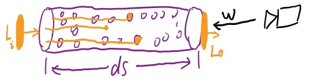 体渲染-吸收(absorption)
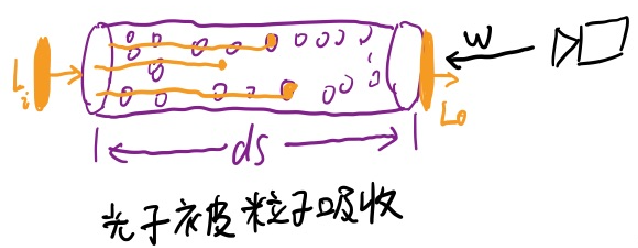 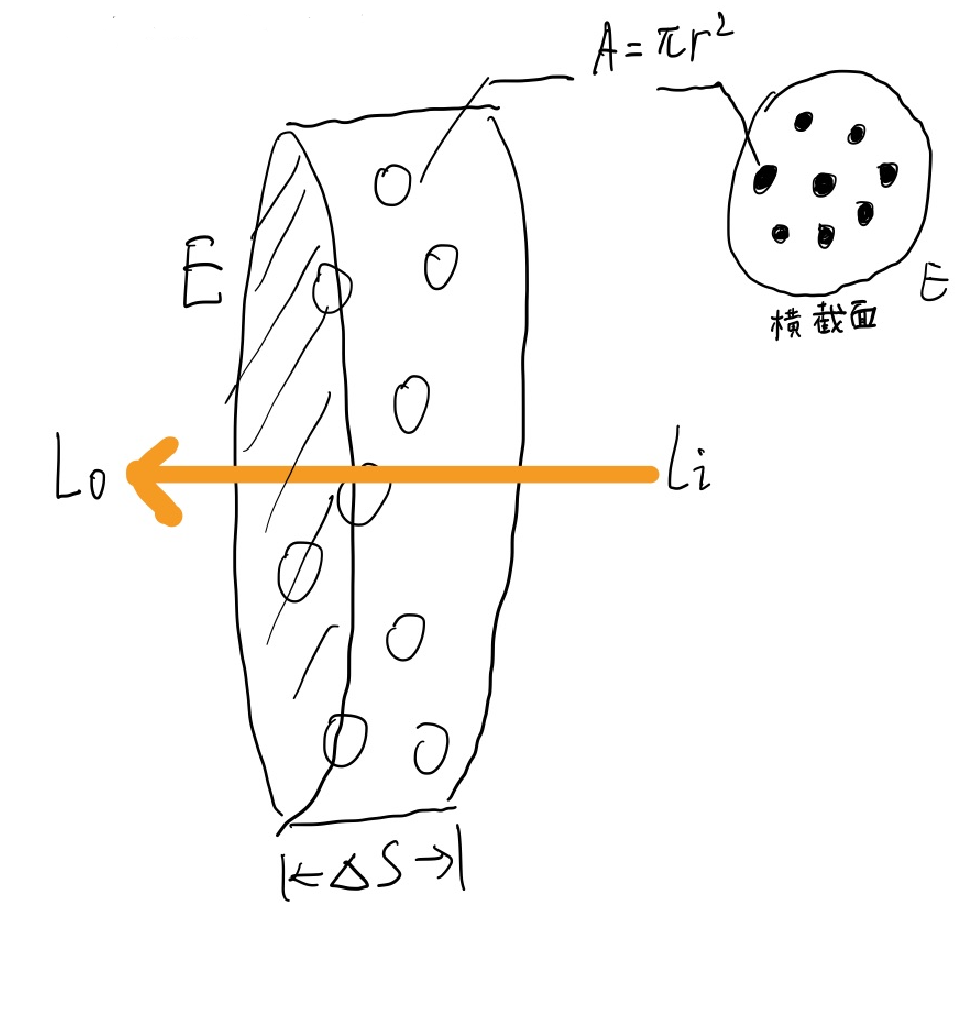 体渲染-放射(emission)
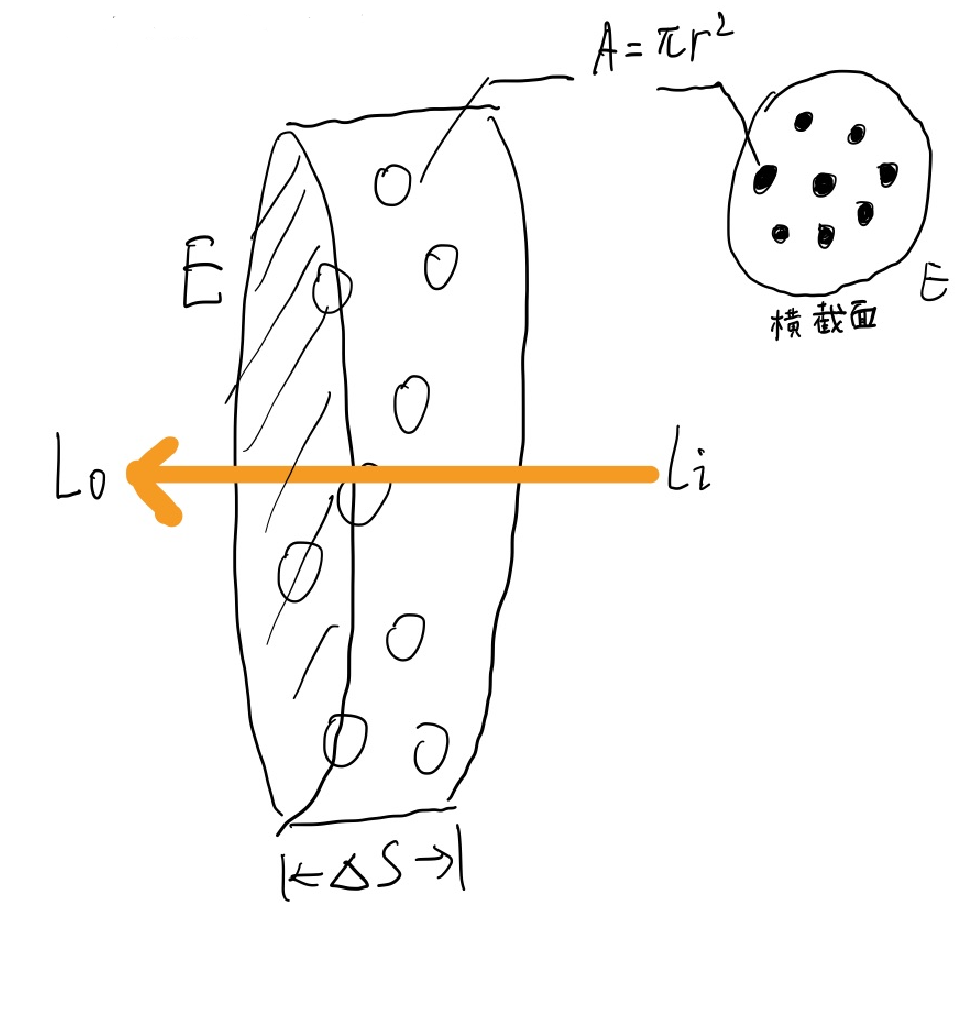 体渲染-外散射(out-scattering)
体渲染-内散射(in-scattering)
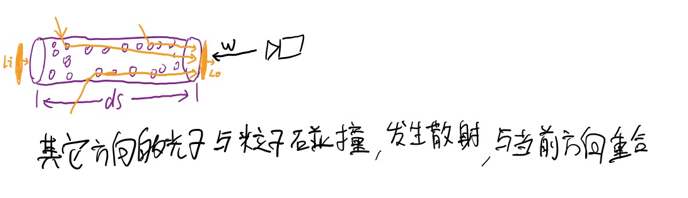 体渲染方程
得到标准的体渲染方程
吸收 absorbing
外散射 out-scattering
内散射 in-scattering
放射 emission
NeRF论文中的公式1->
计算机中的体渲染
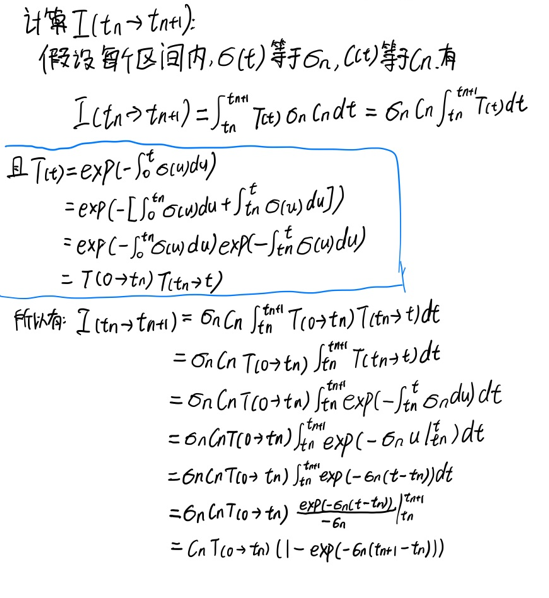 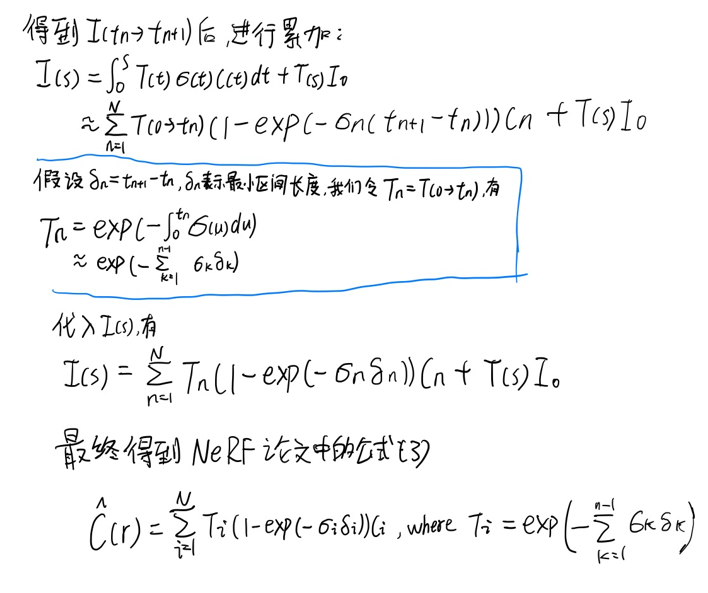 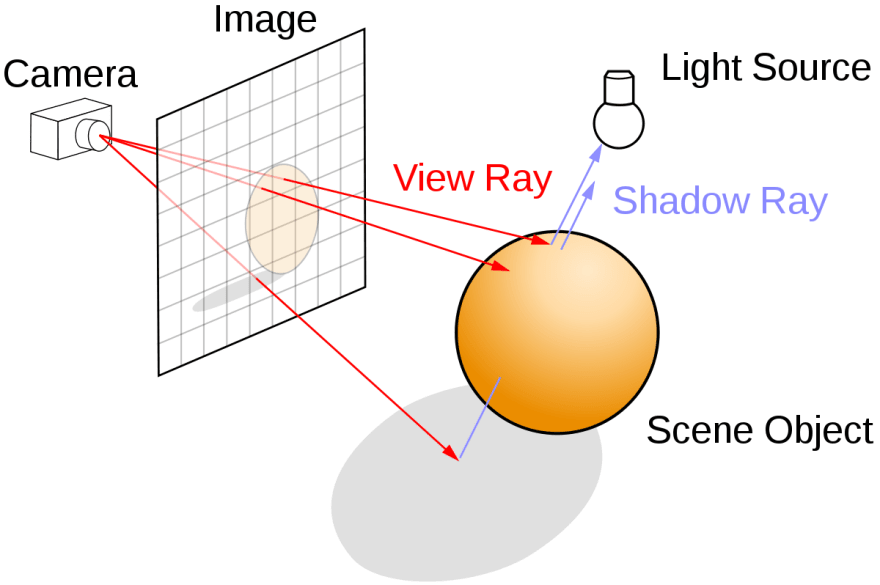 NeRF（neural radiance field ）
NeRF本质上是使用神经网络（neural）表示辐射场(radiance field）,
然后使用体渲染方法进行渲染得到结果与ground truth进行比较
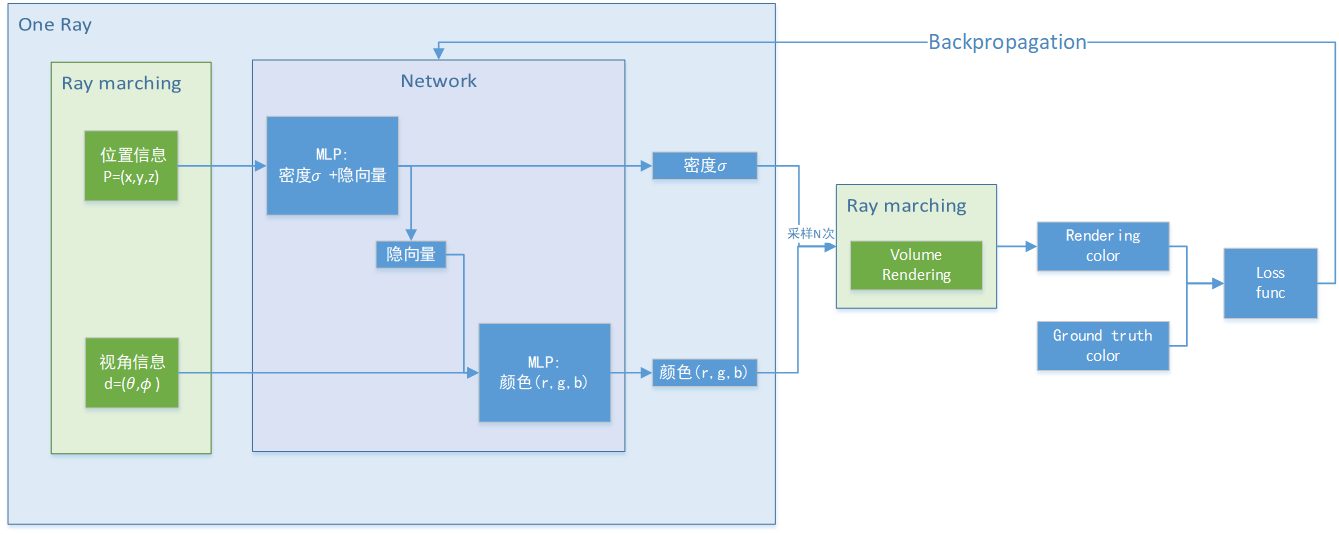 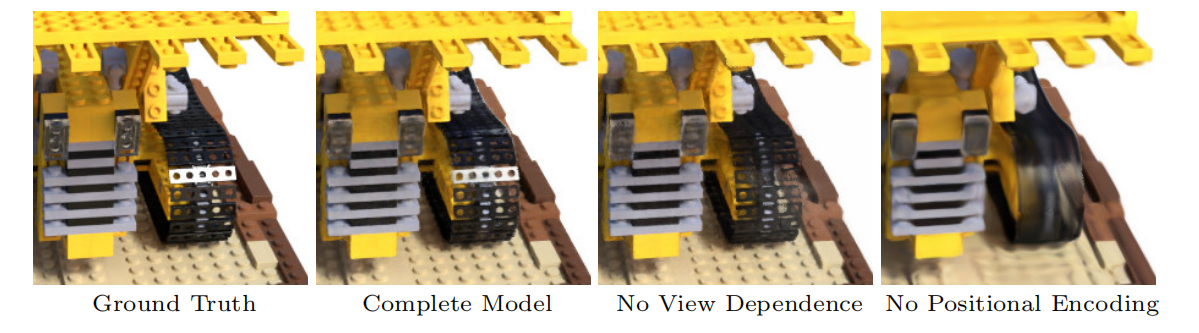 NeRF改进（1）Encoding
原始版本的NeRF在高频的细节重建的效果不太好，NeRF通过编码升维提高其表现。
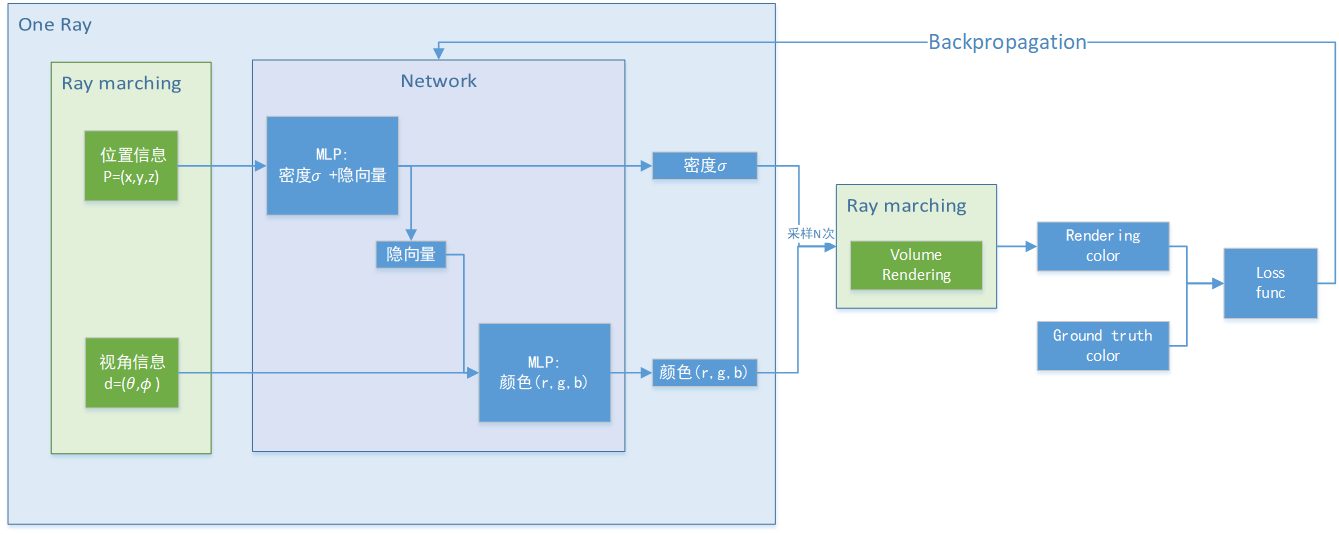 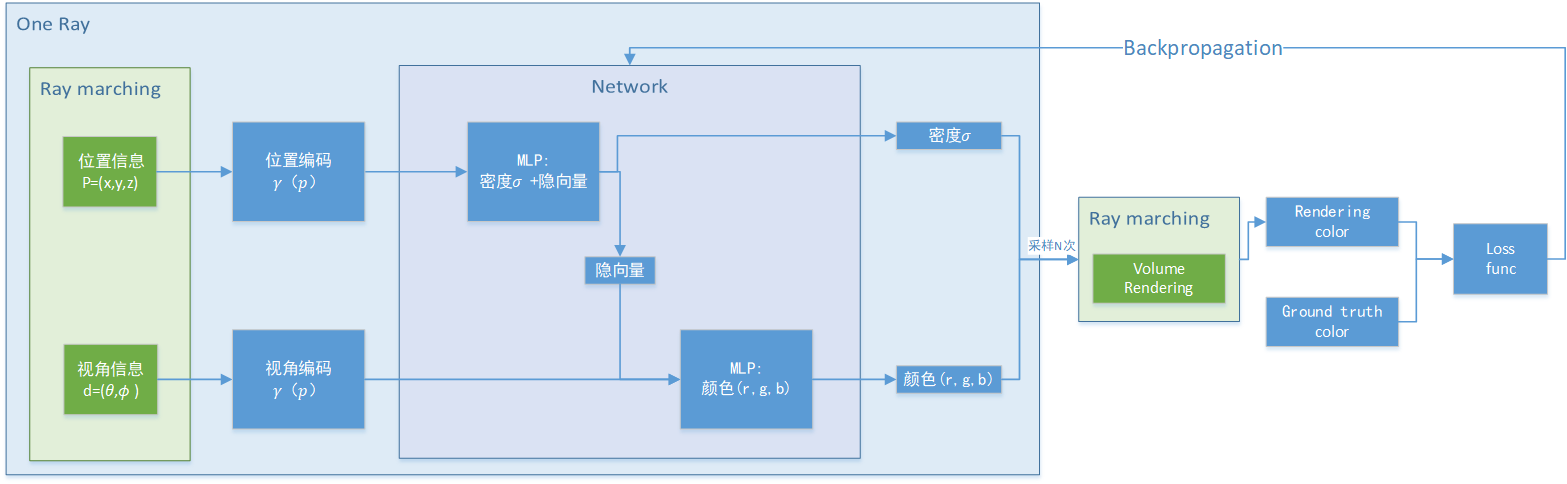 NeRF改进（2）分层采样
对NeRF加速：voxel grid
voxel：体素，一个个同样大小的立方体，每个顶点有一个index：
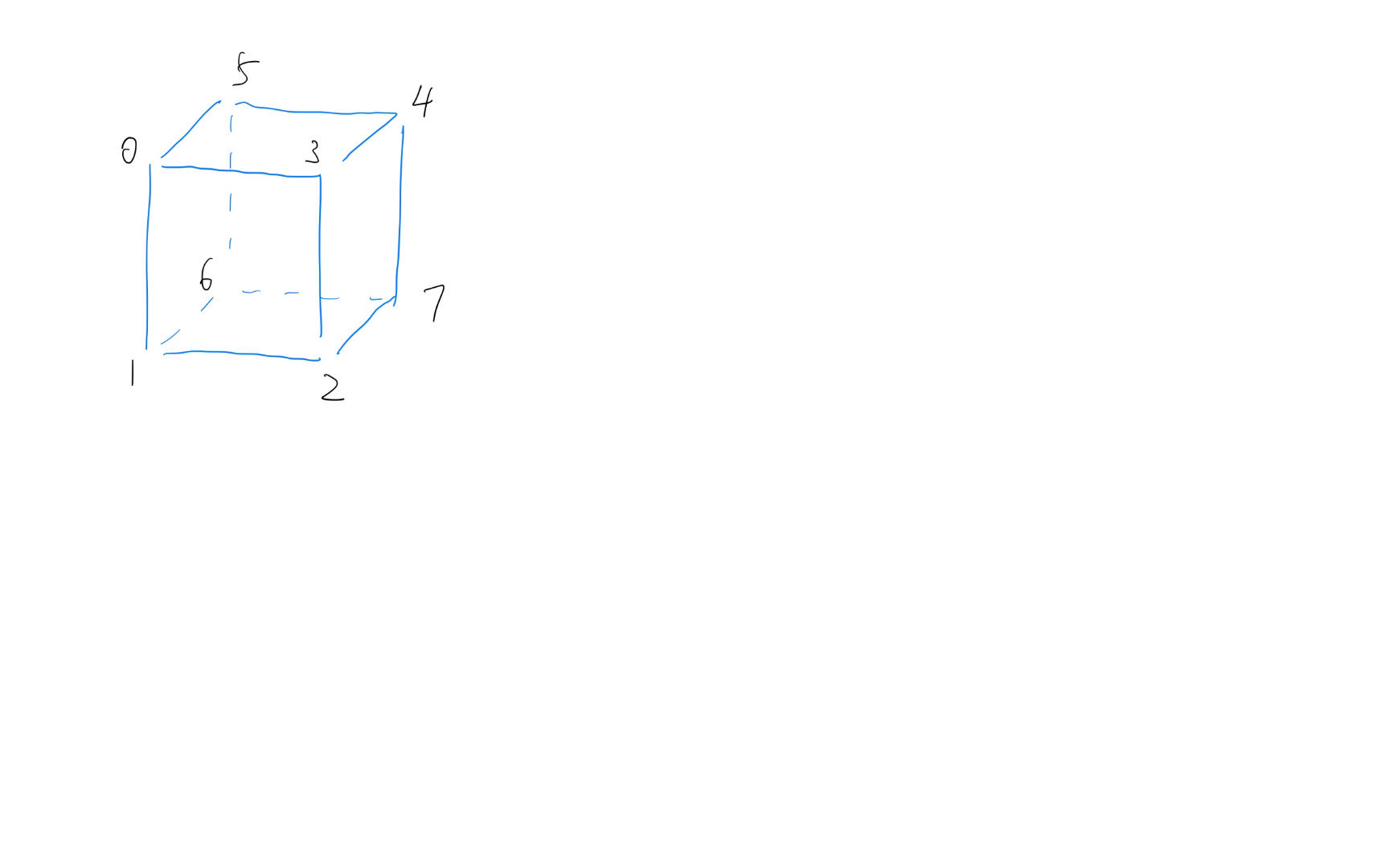 反向传播时再更新每个顶点的feature vector
大大缩小神经网络的大小，但是引入了grid同样占用大量内存
Instant-NGP
本质上是使用一种可编码的多分辨率grid哈希编码结构替换NeRF中使用的三角函数频率编码。
可编码：feature vector可以被反向传播修改
多分辨率：使用不同密度的网格分别表示feature vector
哈希:不再是存储每个grid顶点的feature vector ，而是设置一个大小为T的散列表，不管理哈希冲突，由神经网络自行管理（通过控制路径上每个点的权值）
由于许多grid都是不重要的，通过散列表可以控制grid占用的大小（用T控制），同时使用多分辨率的grid。
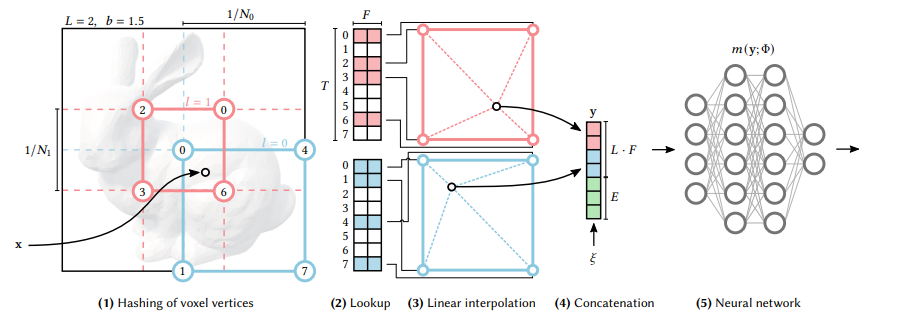 Instant-NGP加速效果
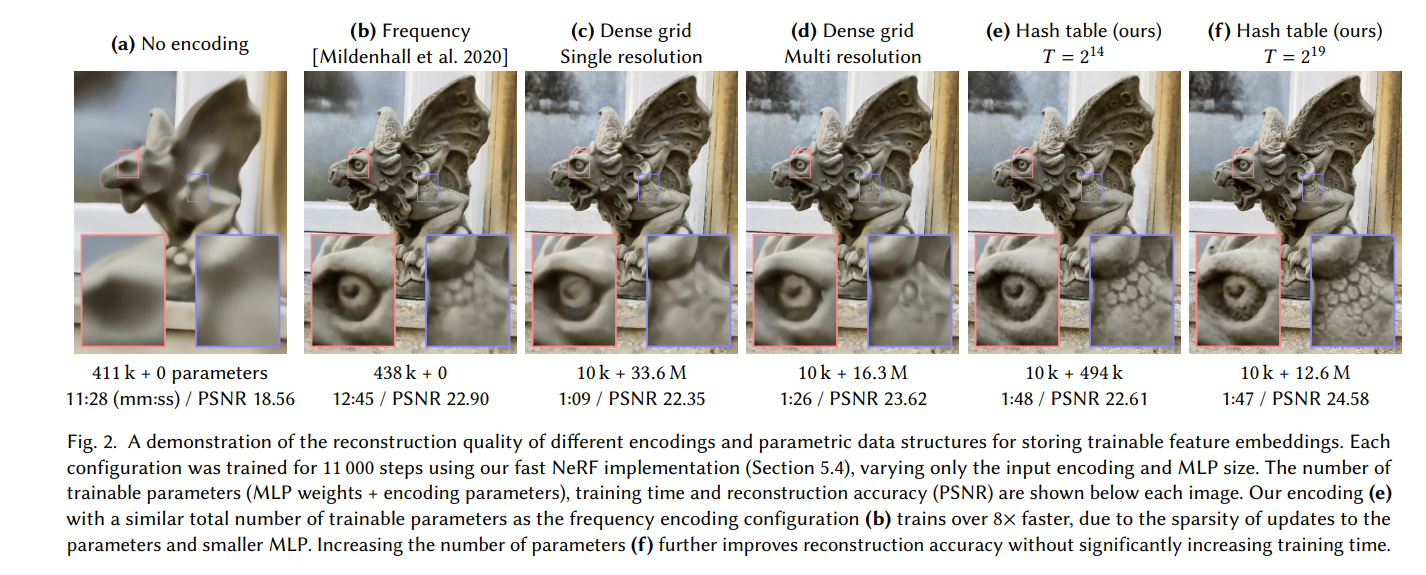 Instant-NGP 演示
./instant-ngp data/nerf/fox
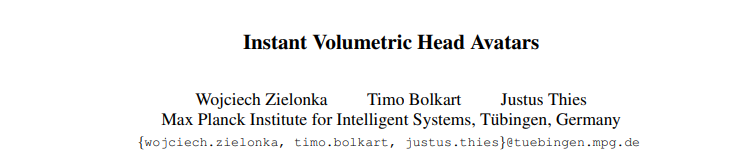 NeRF在人体重建的应用
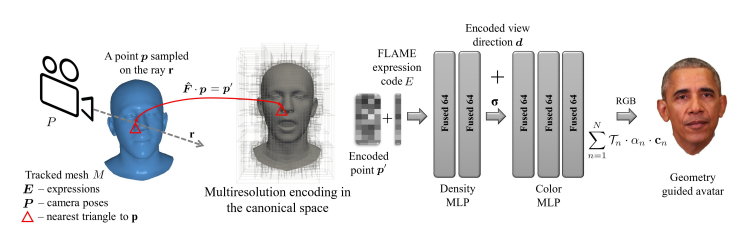 流程：
给定一段视频,先追踪视频中每一帧的FLAME人脸表情和姿态。
重建效果
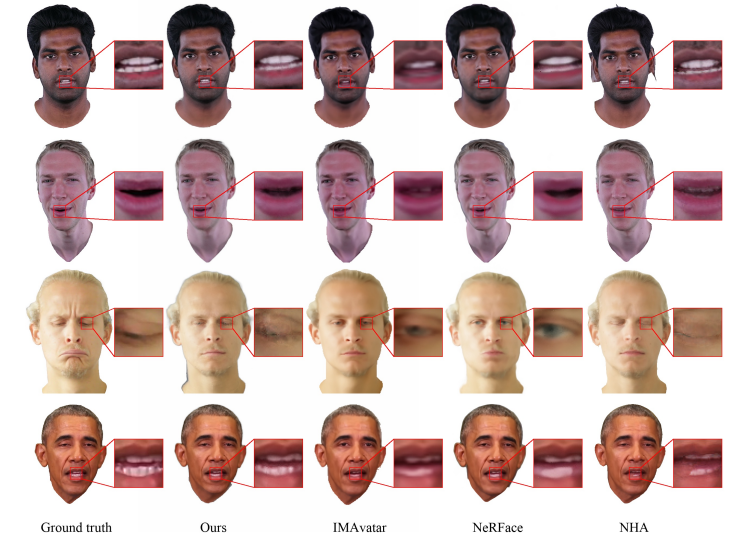 谢谢